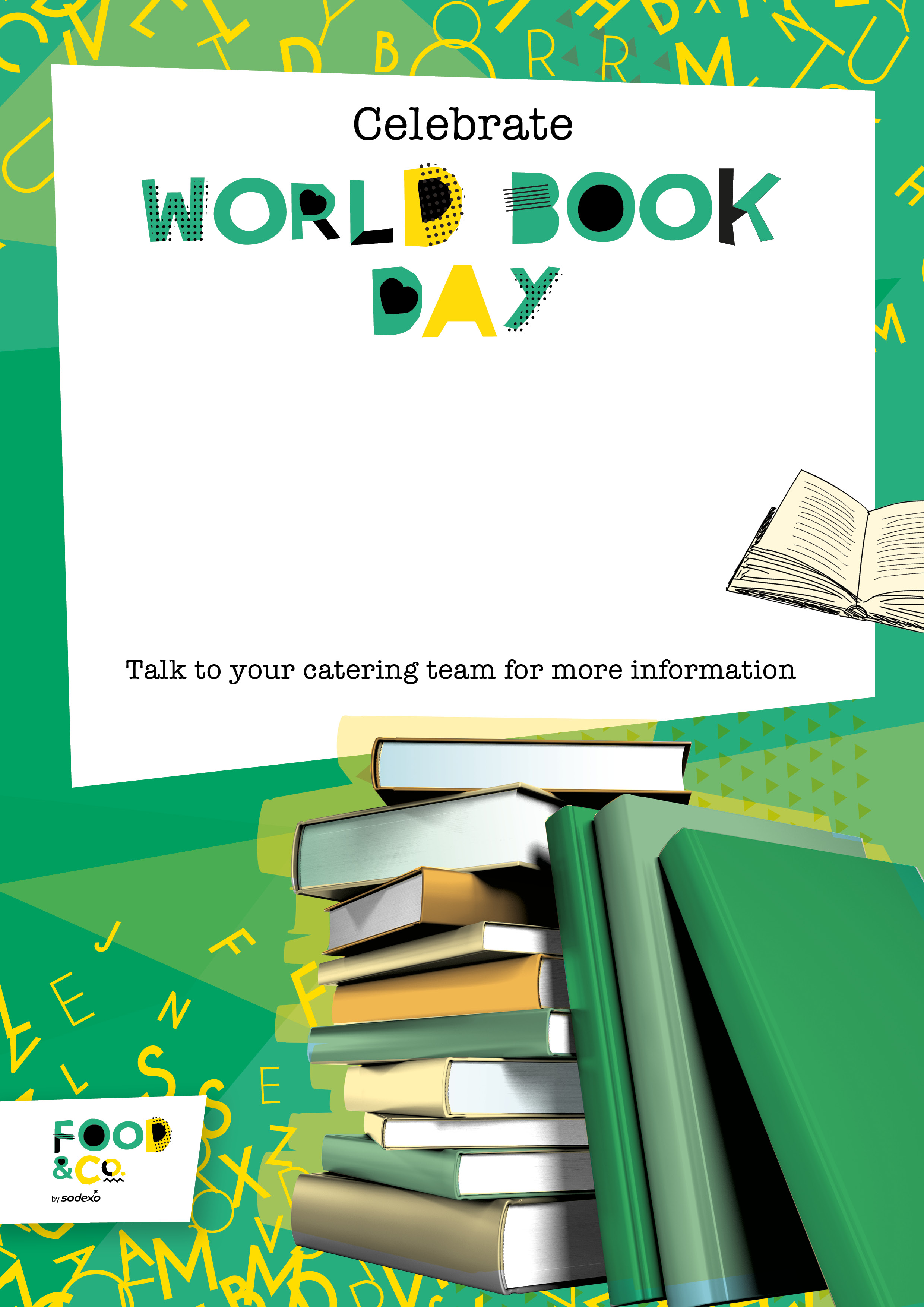 Thursday 7th March 2024
Mr Men’s Margherita Pizza

Paddington’s Primavera Pasta

Henry’s Hot Cheese & Tomato Baguette with Crudites

Room on the Broom Red Onion Focaccia

The Smeds & The Smoos Sweetcorn

Jeepers Creepers Jelly Pot Crunch

Jack & Jill’s Jackets also Available